Astra Tech Implant System®
Azento™Single tooth replacementSupporting slides
Content
Azento introduction 
Configurations 
Workflow 
Step by step
My Simplant 
Astra Tech Implant System and Xive
Start-up kit  
Atlantis healing abutment 
Atlantis temporary restoration 
Images
A streamlined custom implant solution
Azento provides dentists the stock and custom products they need to perform a single tooth implant placement surgery
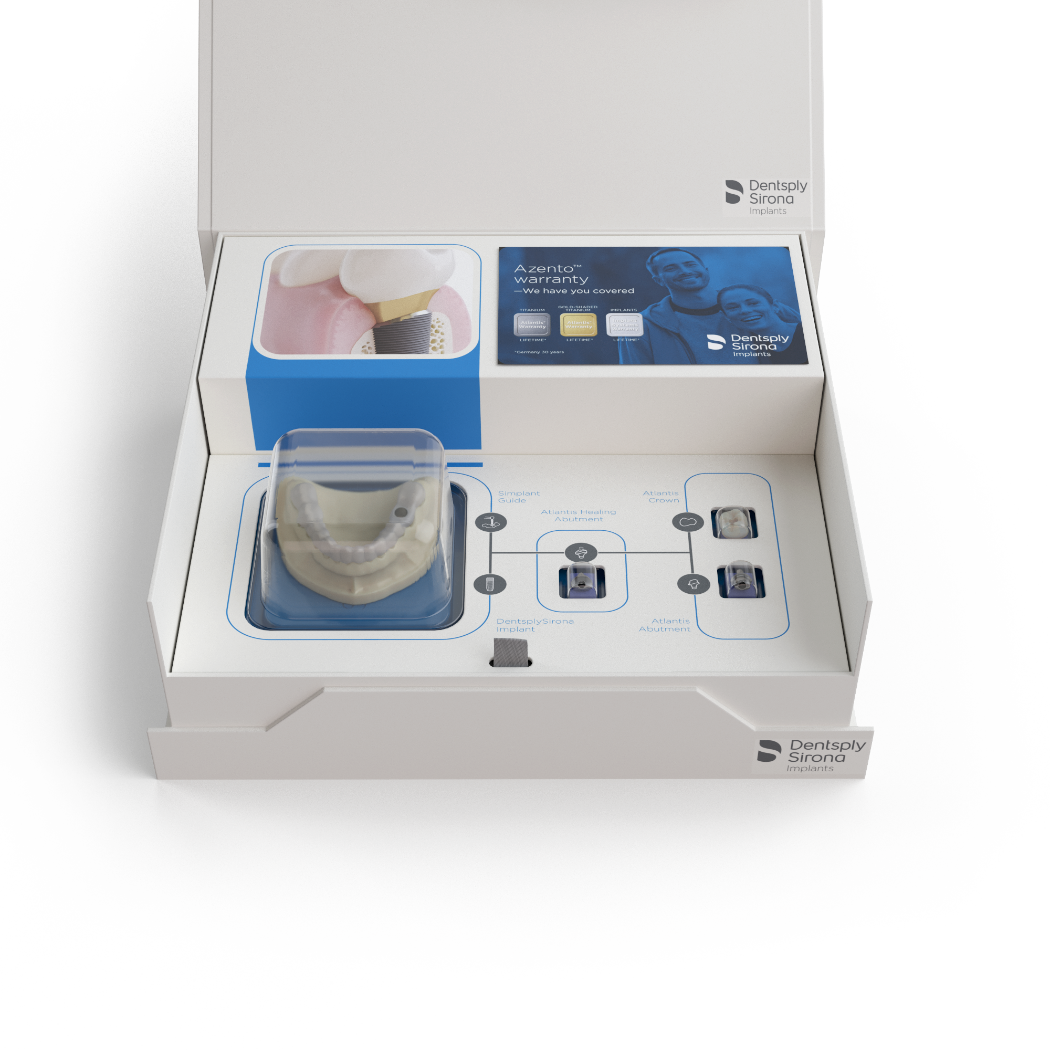 Surgical and restorative planning service
Implant
   Xive® or 
    Astra Tech Implant System®
Surgical guide
Atlantis® healing abutment
Drills and instruments needed for the case
Atlantis® temporary restoration*
*=optional
Azento Single tooth replacement Configurations
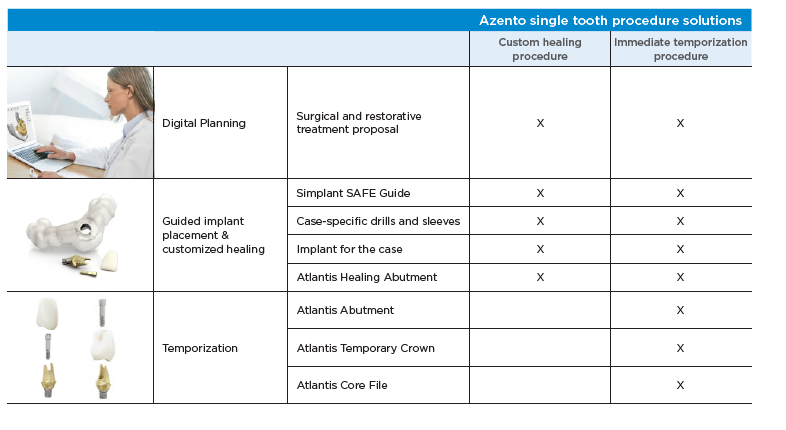 The conventional workflow
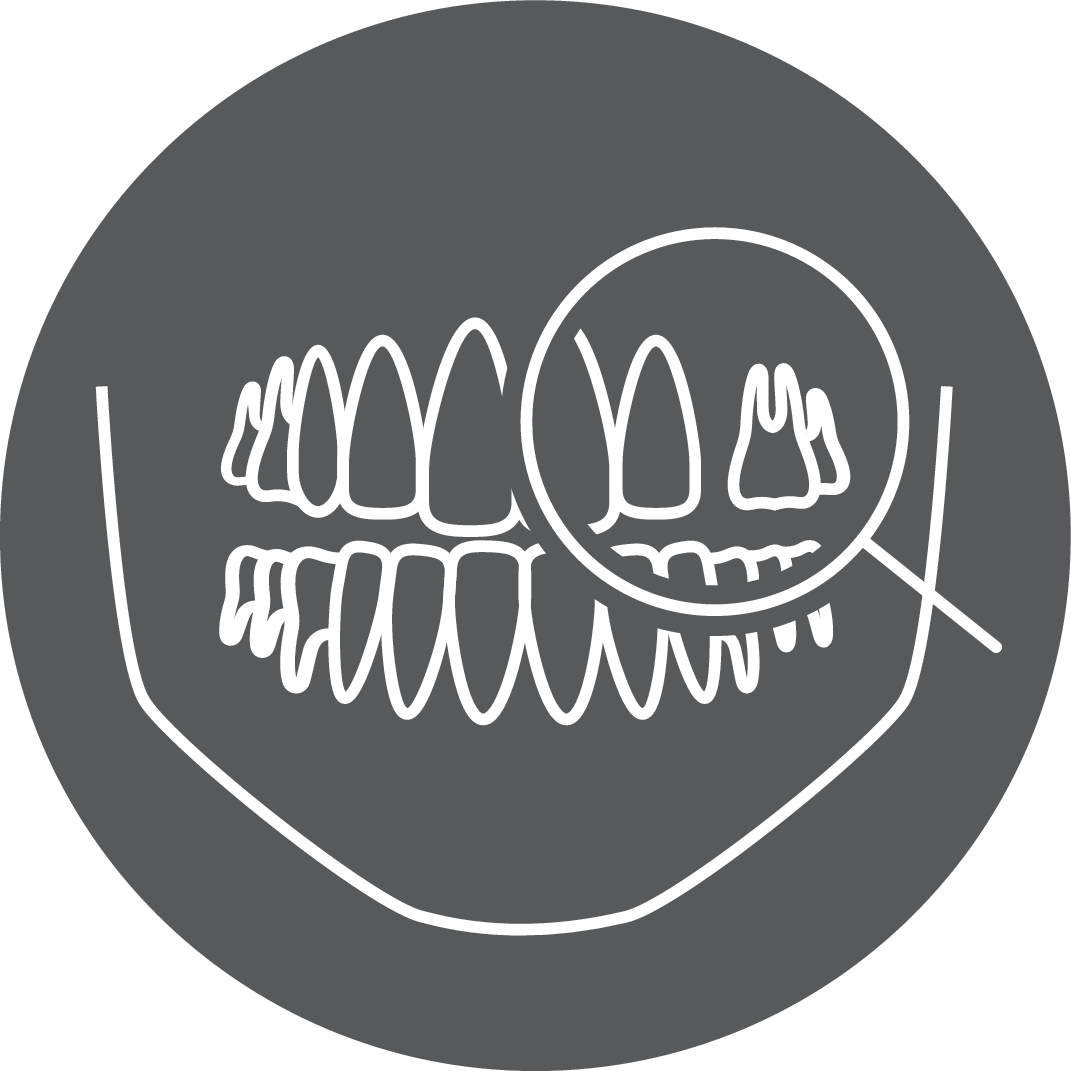 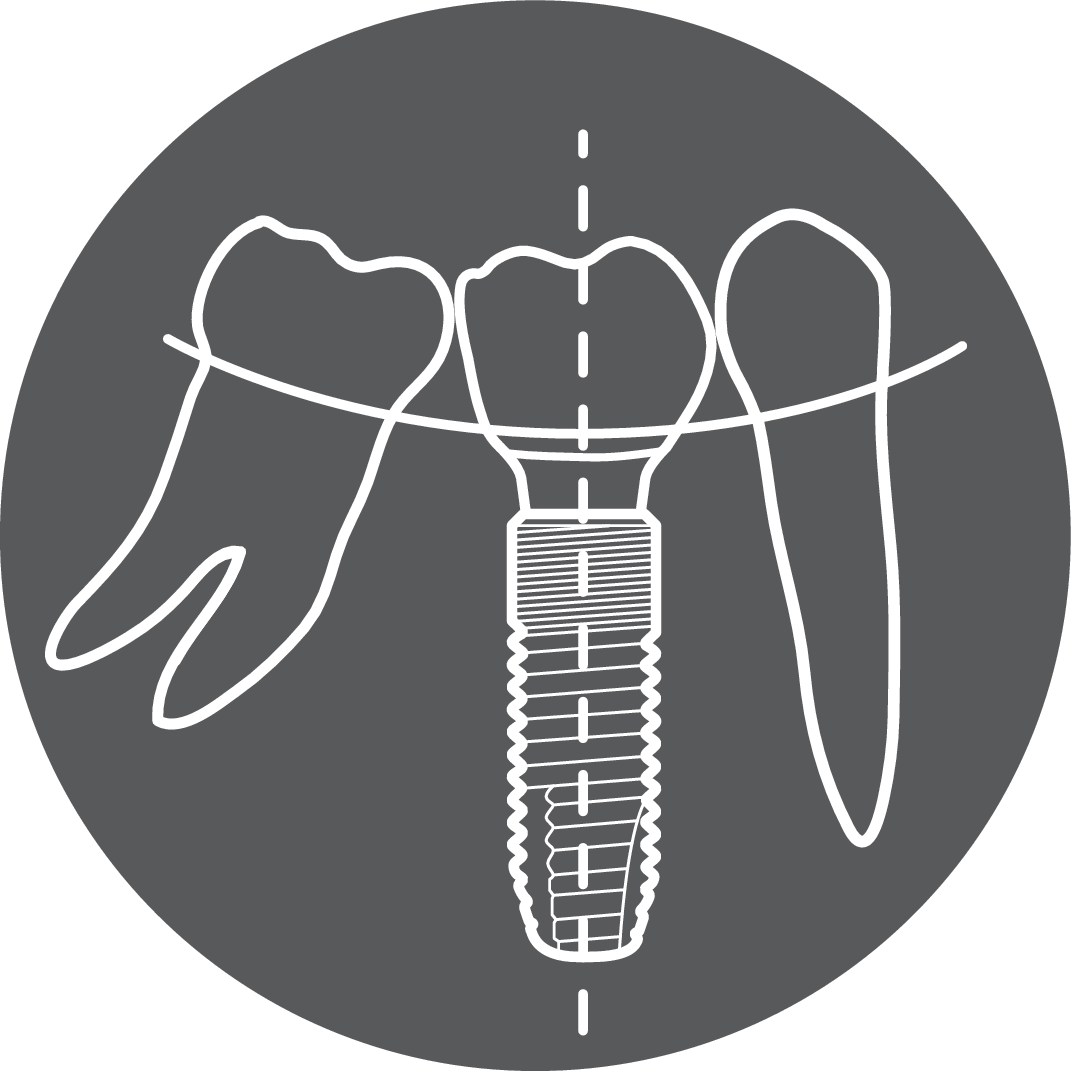 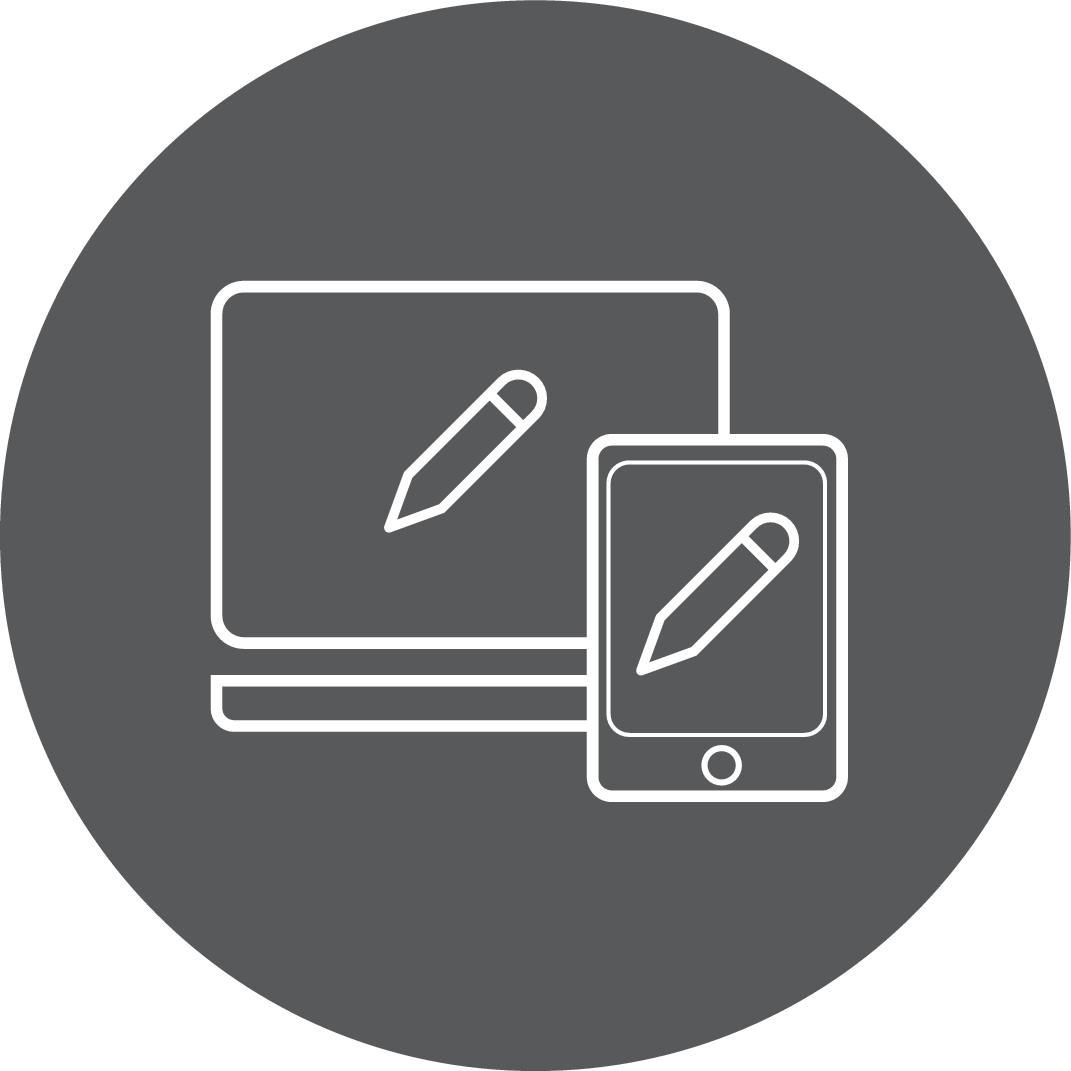 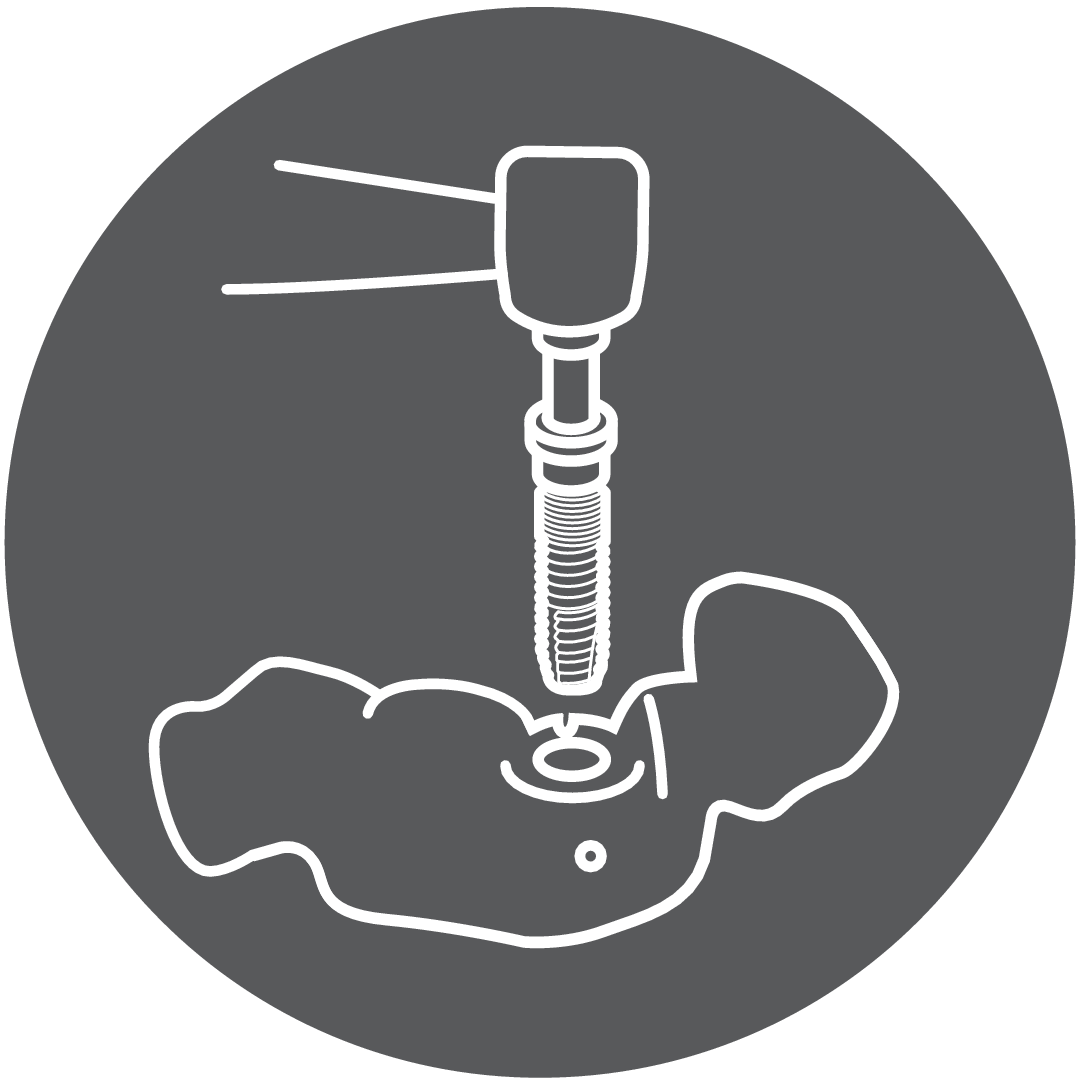 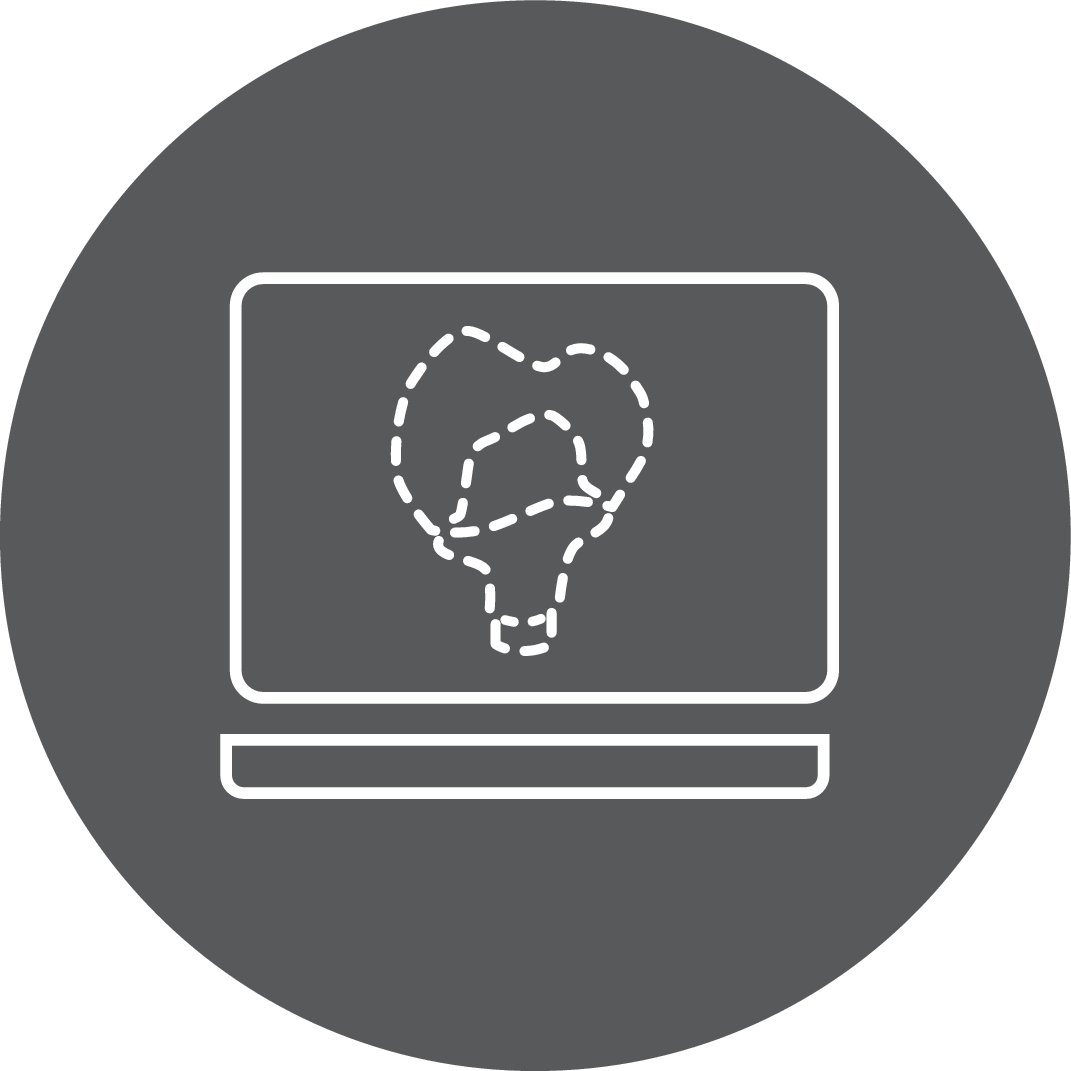 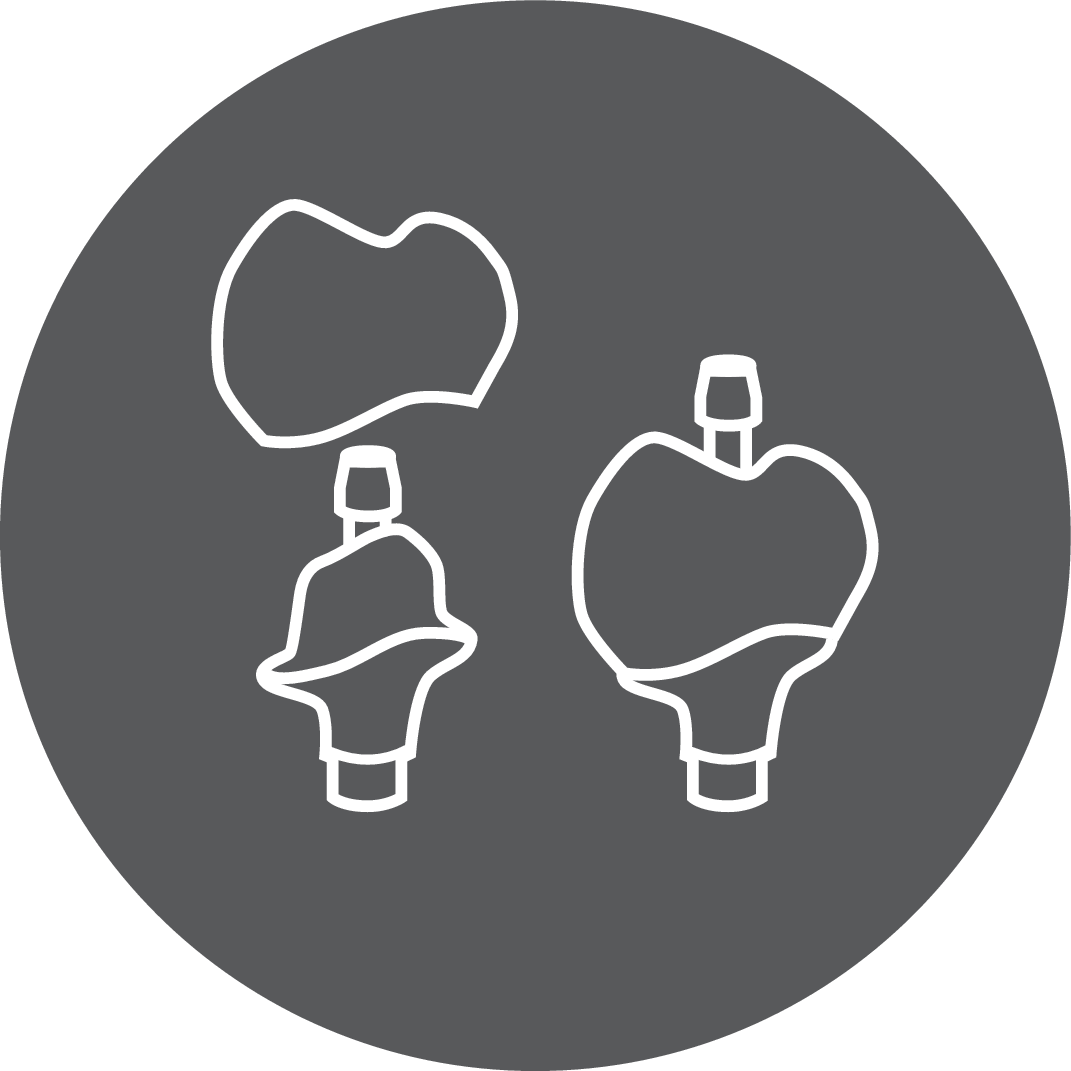 Surgical planning
Data capture
Surgical ordering and manufacturing
Place provisional
Custom healing design and manufacturing
Guided surgery
The Azento workflow
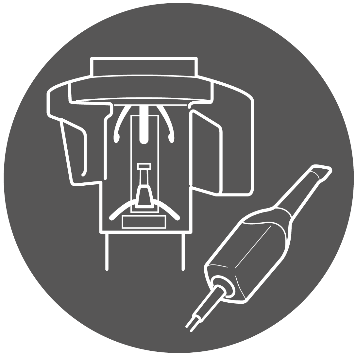 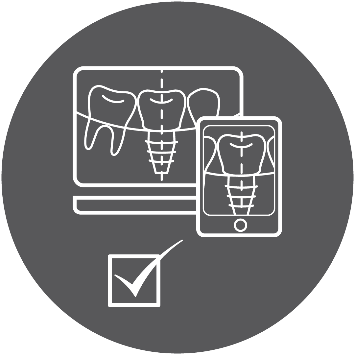 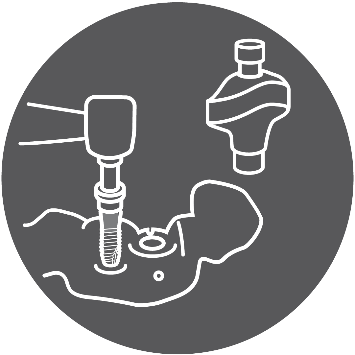 Scan and upload
Confirm surgical and restorative planning
Treat
The Azento workflow
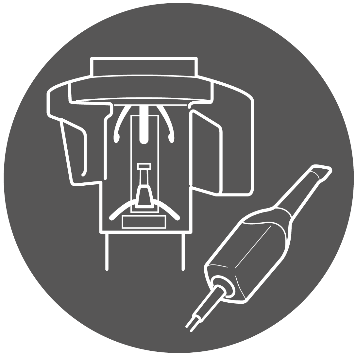 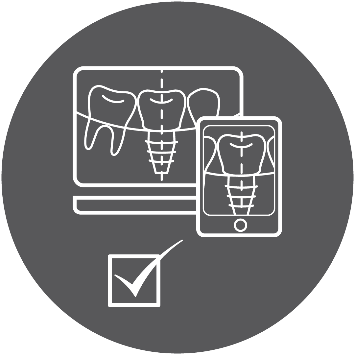 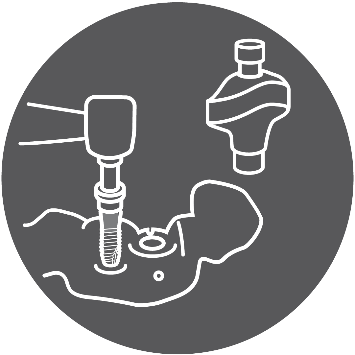 Confirm surgical and restorative planning
Scan and upload
Treat
Process timeline
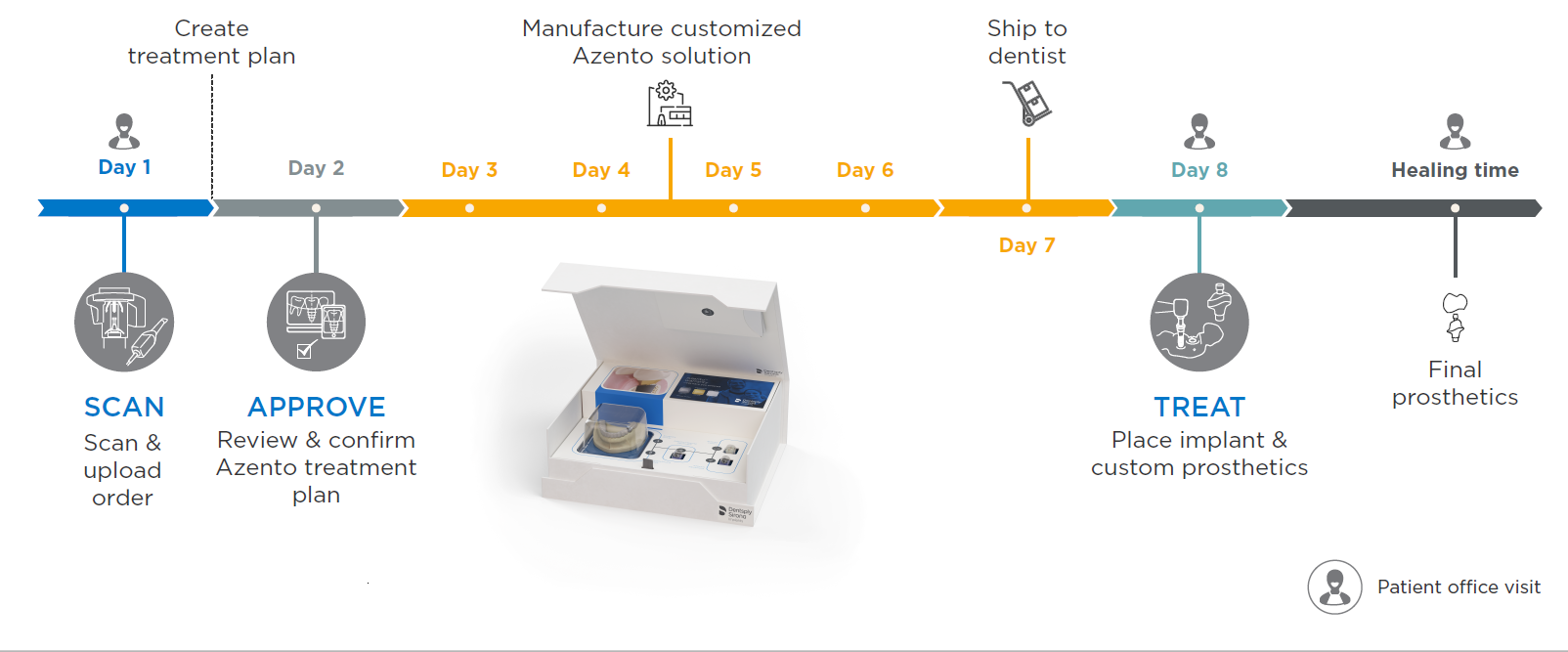 Streamlines digital implant planning, purchasing and delivery, 
from imaging to restoration
Start-to-finish custom solution

Easy ordering and case management

Significantly reduce workflow steps 

Save time and money
Increased clinical predictability
Designed to help dentists provide the optimal implant, position, healing environment, and restoration for every case

Prosthetically-driven custom treatment plan based on CBCT and intraoral scan

Custom healing abutments contour the emergence profile enabling an esthetic final result 

Reduced risk for complications
Reduced risk for complications through:
Precise implant selection and positioning 

Fully guided surgical solution 

Sharp drills every time 

Customized healing abutment
The patient experience
Reduce patient visits and chair time, potentially improving case acceptance rate

Atlantis healing abutment, Atlantis abutment and temporary restorations assist in contouring the emergence profile

From consultation to surgery, in as few as 8 business days (subject to dentist’s approval of treatment plan)

Single-visit surgical and provisional solution
The value of Azento
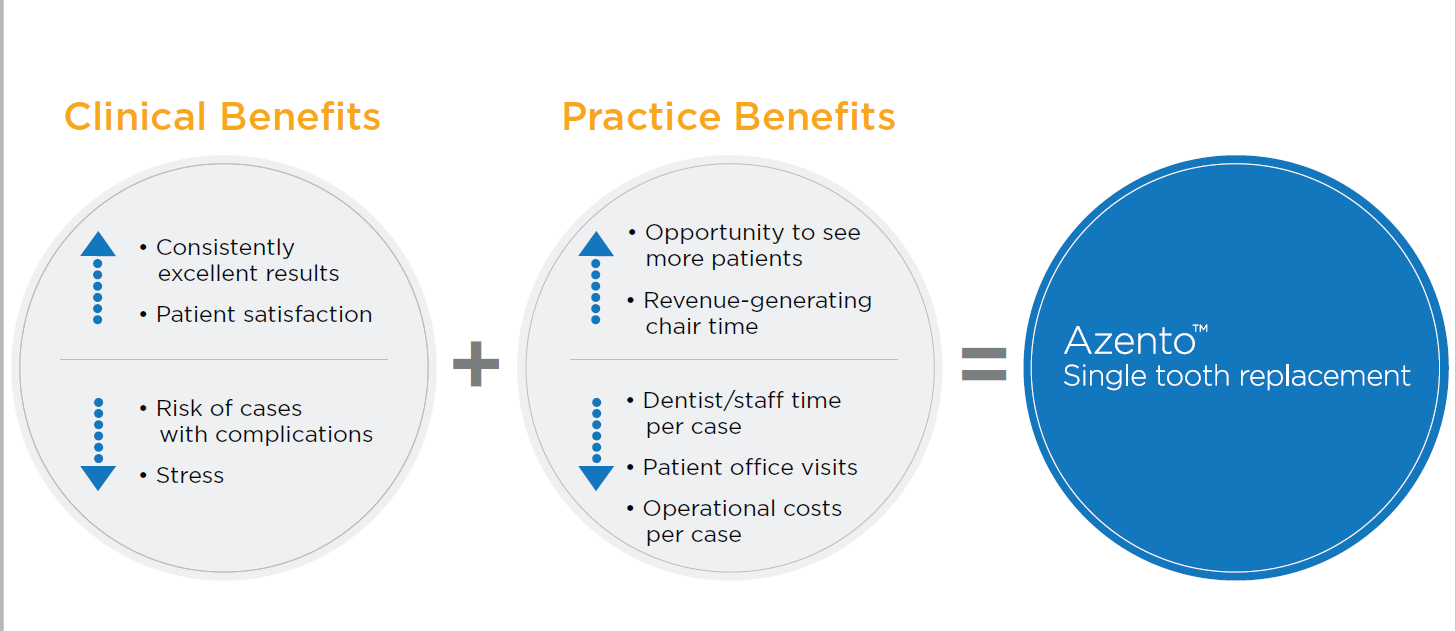 Time savings
Workflow from D.G. Butterman DDS
Time savings
Azento
Step by step
Azento ordering portal
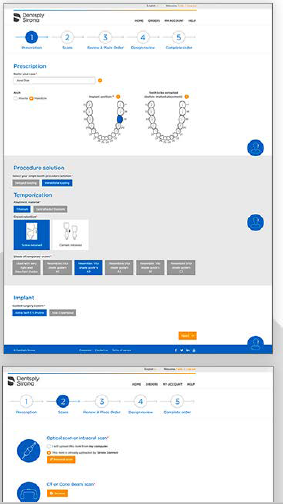 The case management portal is intuitive and efficient with quick and simple submission of scans 

Reduces the need for costly inventory 

Dentists approve or modify the recommended treatment plan, position and size of implant, and restorative solution 

Process can be customized to accomodate practice preferences for final restoration using outside lab or chairside milling
My Simplant planning service
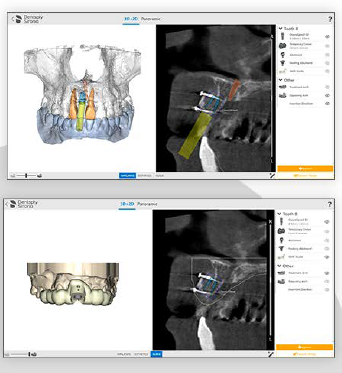 Azento: 
 merges the CBCT and intraoral scan data 
 provides the surgical and restorative planning service
 return the plan within 24 hours for the dentist’s review and approval
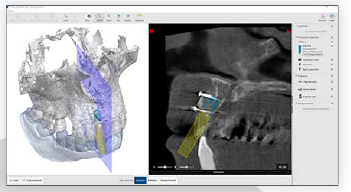 Astra Tech Implant SystemBioManagement Complex®
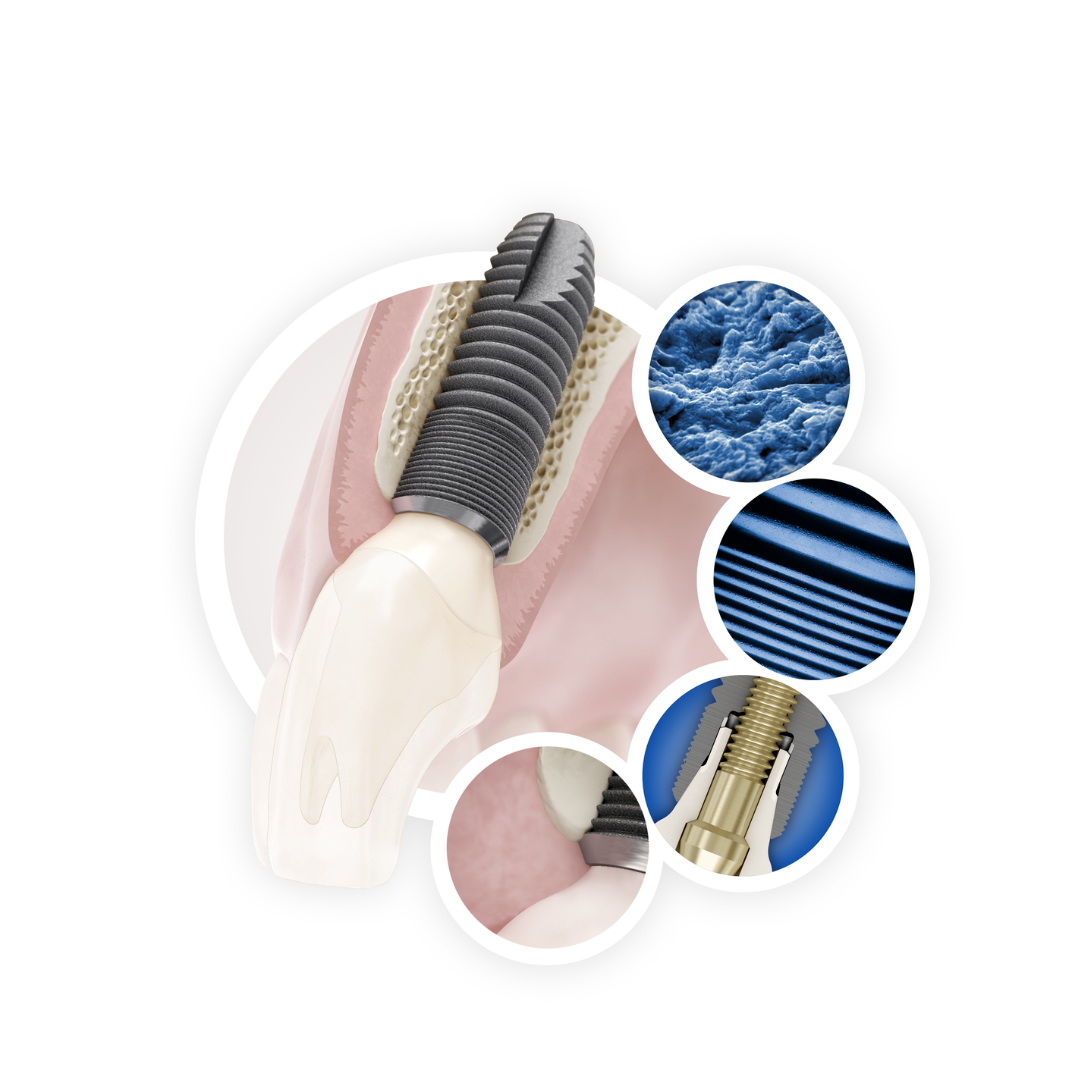 OsseoSpeed®
MicroThread®
Conical Seal Design™
Connective contour™
18
2018-12-17
[Speaker Notes: The foundation for Astra Tech Implant System EV is the unique Astra Tech Implant System BioManagement Complex, well-documented for its long-term marginal bone maintenance and esthetic results.]
Astra Tech Implant System EV Implants supported by Azento:
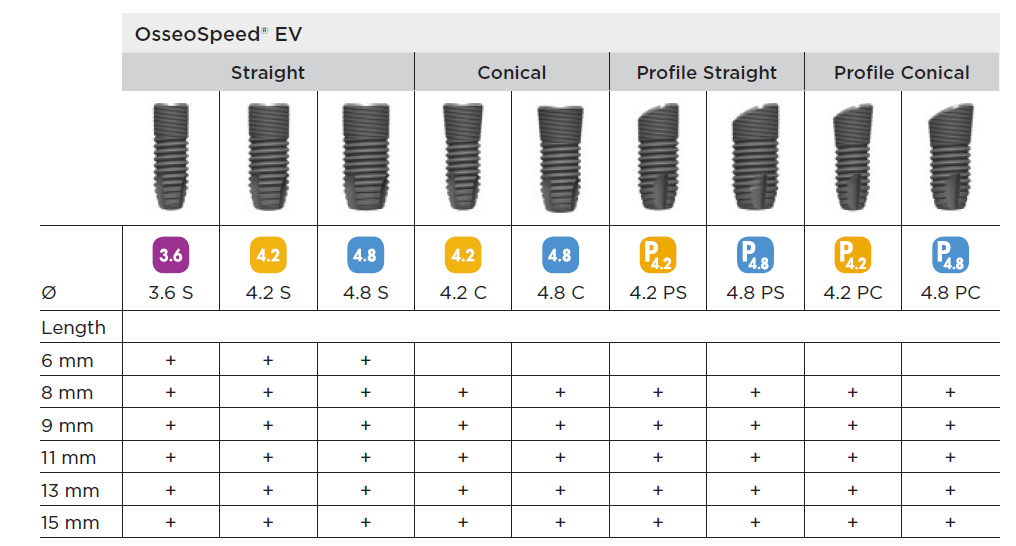 Astra Tech Implant System EVStart up kit
Guided Surgery instruments 

Five implant drivers 
An implant driver extender 
Torque Wrench EV, surgical handle driver and hex screwdriver 
Cover screws
Small Tray EV, Surgical 
Small Tray EV, Storage
Restorative instruments 

Torque Wrench OsseoSpeed EV and a restorative Driver handle 
Hex Driver OsseoSpeed EV Machine, Intermediate 
Hex Driver OsseoSpeed EV Manual 31 mm 
Atlantis screws for each OsseoSpeed EV implant diameter 
Atlantis IO FLO supporting all implants (scanbody for final restoration)
Guided surgery with the Simplant SAFE Guide
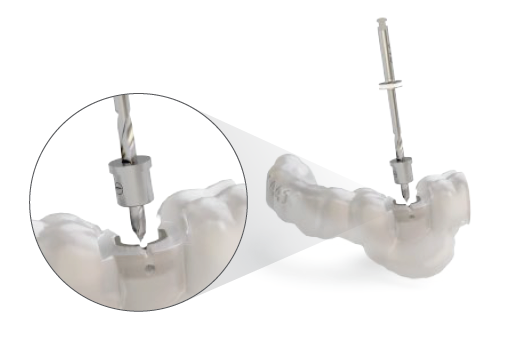 Sleeve-on-Drill concept

Simplant SAFE Guide with optional lateral opening

Markings on the implant driver to ensure the correct indexing of the implant
Restoration
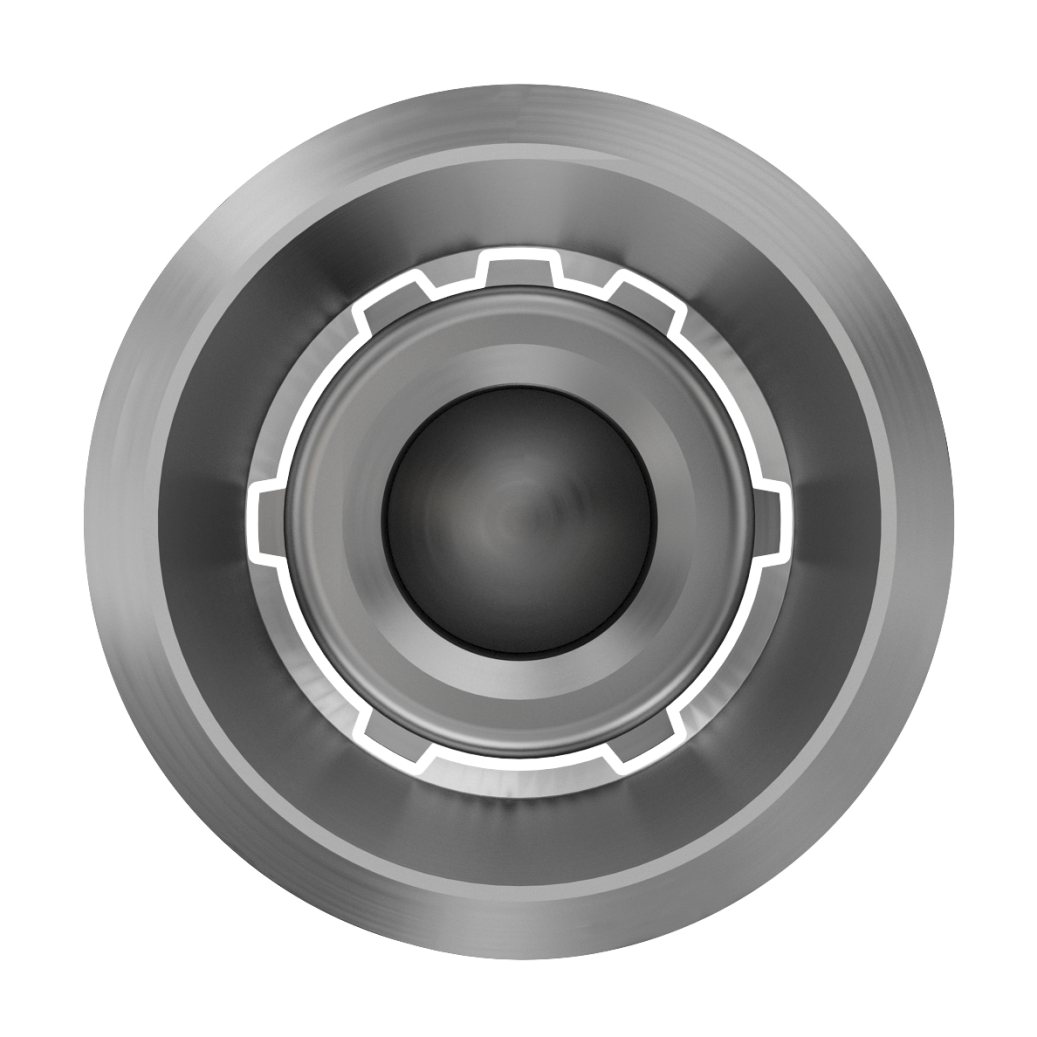 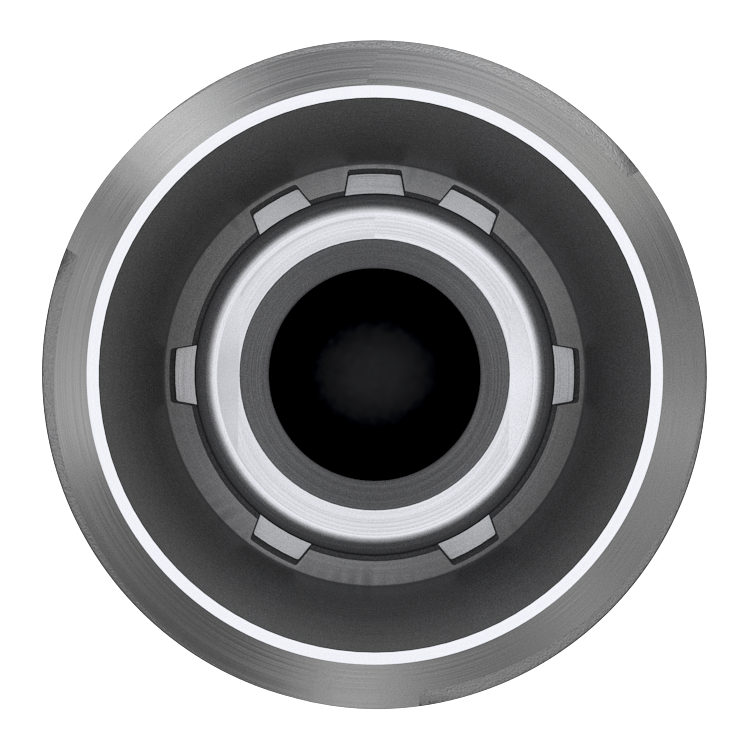 One-position-only 
Atlantis patient-specific abutments will seat in one position only.
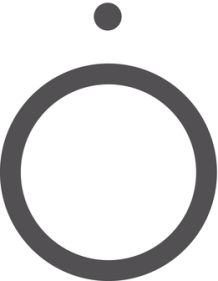 22
2018-12-17
[Speaker Notes: The OsseoSpeed EV implant has a unique interface for one-position-only placement of Atlantis patient-specific abutments. The interface also allows for the flexibility of six-position indexing of pre-fabricated abutments, while index-free abutments can be seated in any rotational position.

Abutment placement option

One-position-only 
Atlantis patient-specific abutments will seat in one position only. 
Six positions
Indexed abutments will seat in six available positions.
Index free
Index free abutments will be seated in any rotational position.]
Atlantis® Healing Abutment
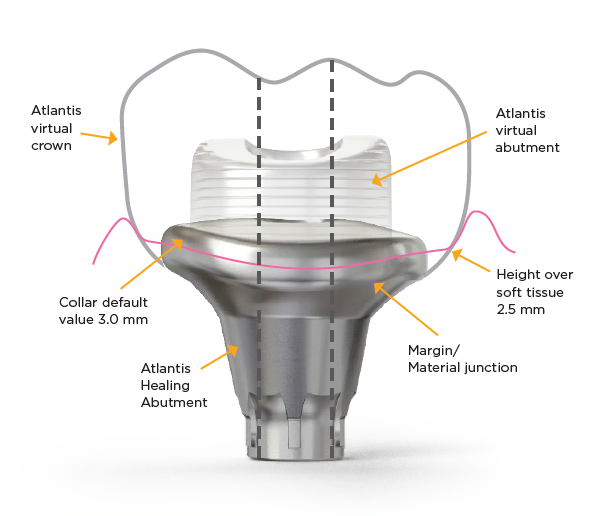 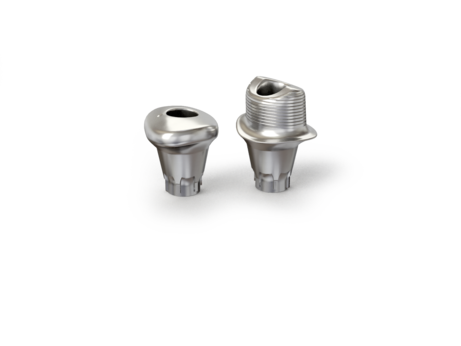 Atlantis® Healing Abutment 
Atlantis® CustomBase solution – Astra Tech Implant System
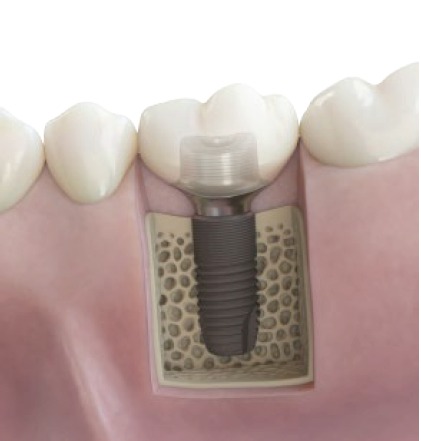 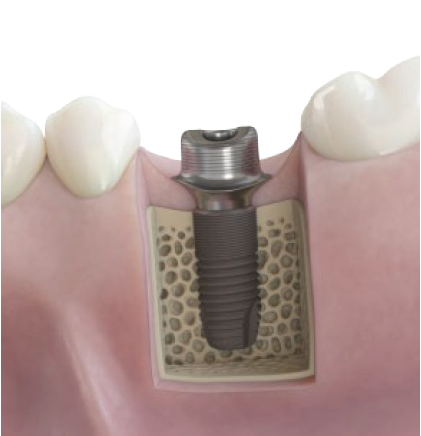 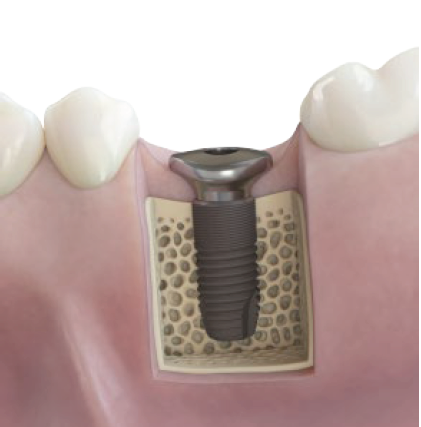 Final restoration based on same design
Atlantis Healing Abutment
Atlantis Abutment
Atlantis® abutment and temporary crown (optional)
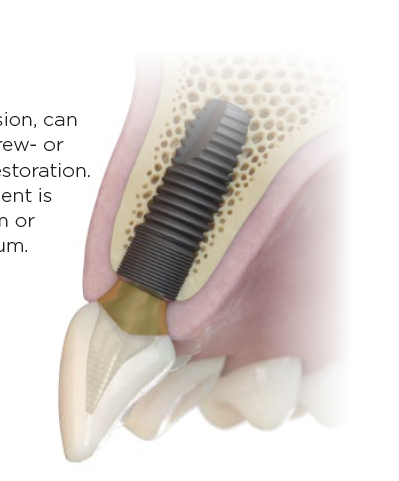 Immediate temporization solution for esthetic zone cases where a temporary crown is needed
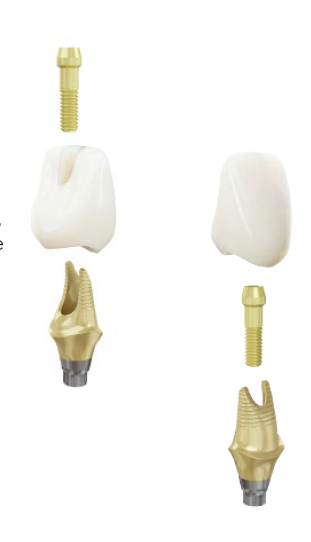 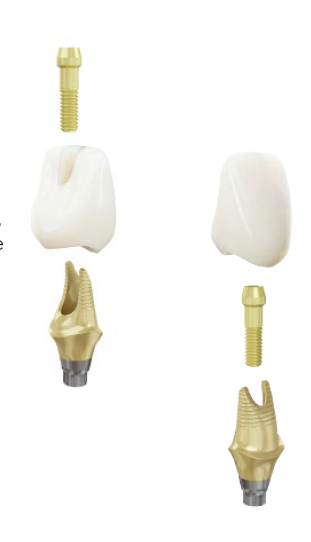 Screw-retained
Cement-retained
Images
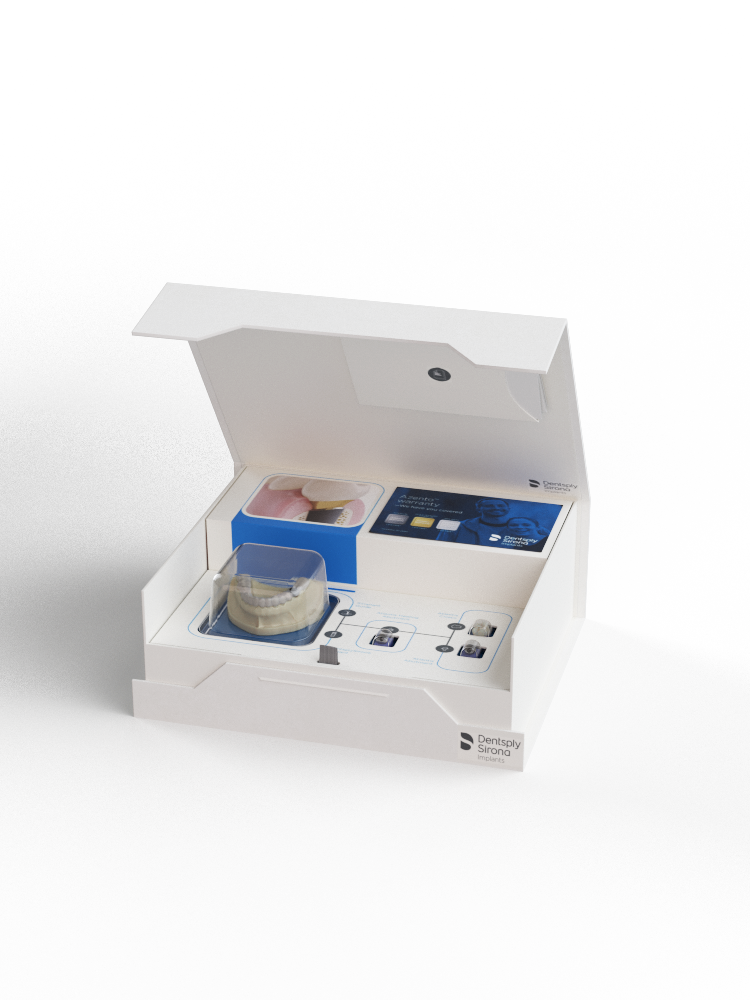 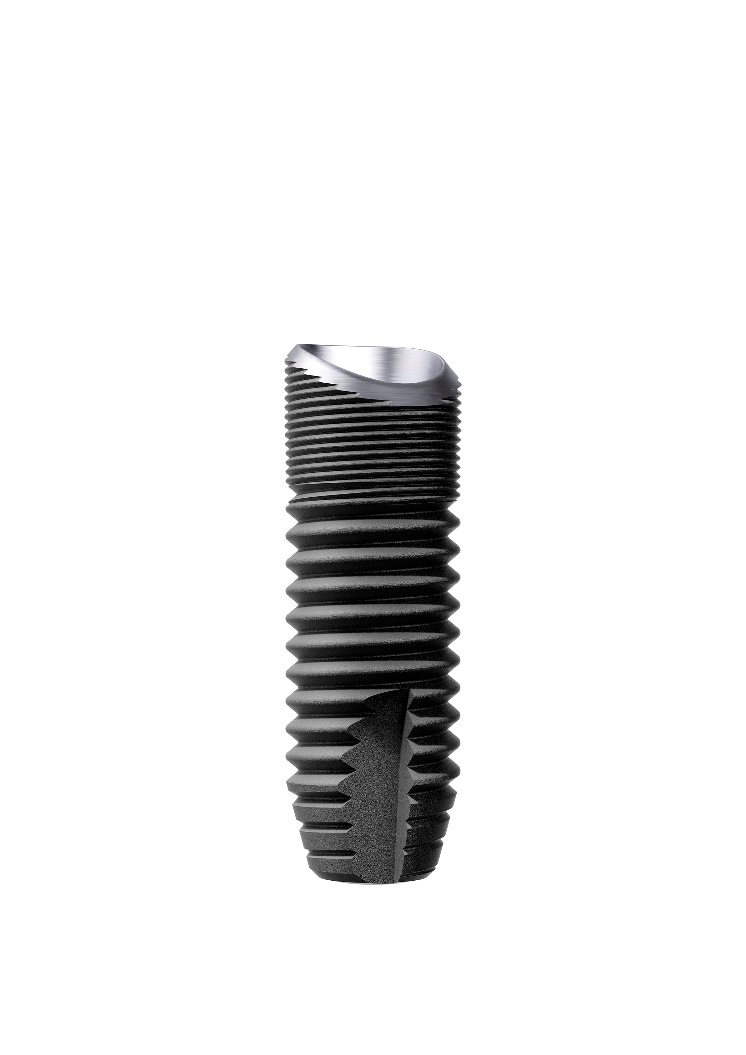 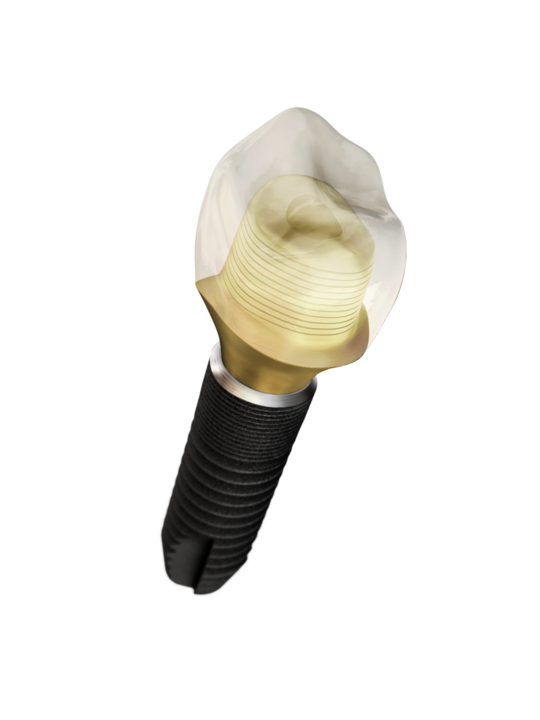